JANE DOE
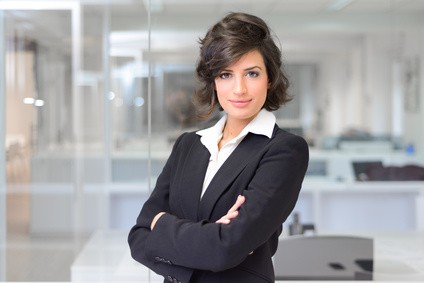 Professional Title
Lorem ipsum dolor sit amet, consectetur adipiscing elit. Quisque pulvinar sit amet turpis ut consequat. Lorem ipsum dolor sit amet, consectetur adipiscing elit. Quisque pulvinar sit amet turpis ut consequat.
A: 12 Regent Street
Y200 New-York, NY
@: MAIL@MAIL.COM
Ph.: 111 222 333
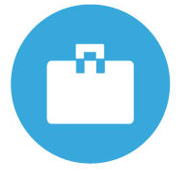 WORK EXPERIENCE
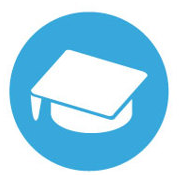 EDUCATION
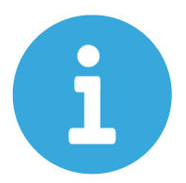 HOBBIES